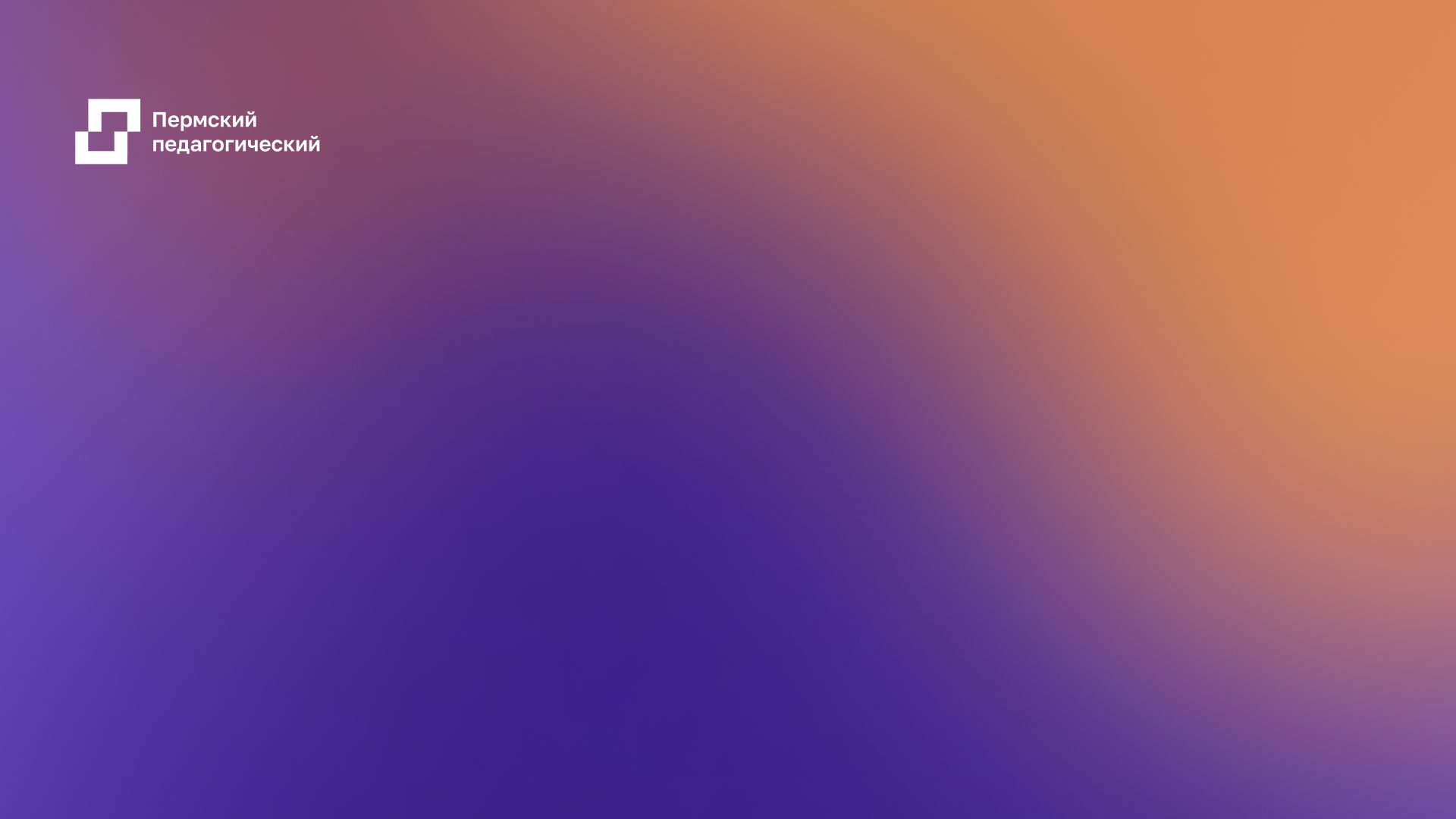 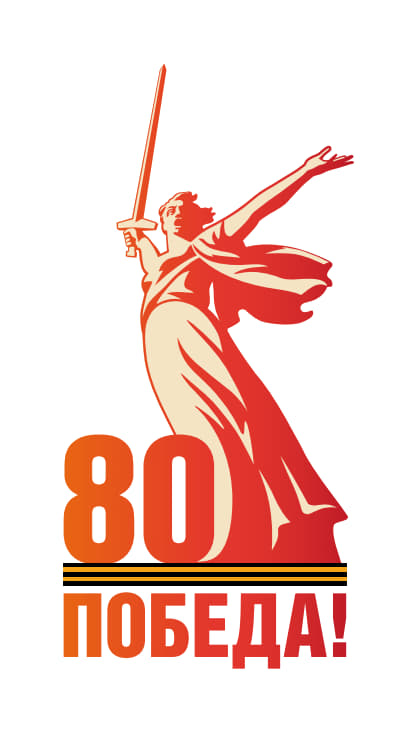 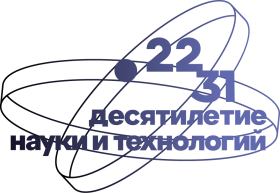 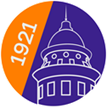 Проблемы аттестации педагогов, работающих с детьми с ОВЗ, на квалификационные категорииКраевой методический семинар
Ворошнина О.Р. voroshnina@pspu.ru
Наумов А.А. naumov_alan@bk.ru
20 февраля 2025 г.
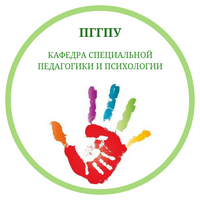 Требования к аттестации на высшую (первую) квалификационную категорию педагогов, работающих с детьми с ОВЗ
Приказ Минпросвещения России от 24 марта 2023 г. № 196 «Об утверждении Порядка проведения аттестации педагогических работников организаций, осуществляющих образовательную деятельность»
Приказ Министерства образования и науки Пермского края от 16.07.2024 N 26-01-06-745 «Об утверждении Положения об аттестационной комиссии Министерства образования и науки Пермского края»
Приказ Министерства образования и науки Пермского края от 13.09.2024 № 26-01-06-943 «Об организации работы аттестационной комиссии Министерства образования и науки Пермского края на 2024-2025 учебный год и признании утратившими силу отдельных приказов Министерства образования и науки Пермского края»
АТТЕСТАЦИЯ ПЕДАГОГИЧЕСКИХ РАБОТНИКОВ В ЦЕЛЯХ УСТАНОВЛЕНИЯ КВАЛИФИКАЦИОННЫХ КАТЕГОРИЙ (ПЕРВОЙ, ВЫСШЕЙ, «ПЕДАГОГ-МЕТОДИСТ», «ПЕДАГОГ-НАСТАВНИК») (методические рекомендации). г. Пермь, 2024.
Требования к аттестации на высшую (первую) квалификационную категорию педагогов, работающих с детьми с ОВЗ
Приказ Минпросвещения России от 24 марта 2023 г. № 196 «Об утверждении Порядка проведения аттестации педагогических работников организаций, осуществляющих образовательную деятельность»
Данным приказом установлены показатели, на основе которых аттестационная комиссия квалификационной категории принимает решение: 
- пункт 35 – первой квалификационной категории; 
- пункт 36 – высшей квалификационной категории; об установлении 
- пункт 50 – квалификационной категории «педагог-методист»; 
- пункт 51 – квалификационной категории «педагог-наставник».
Приказ Министерства образования и науки Пермского края от 16.07.2024 N 26-01-06-745 «Об утверждении Положения об аттестационной комиссии Министерства образования и науки Пермского края»
I. Общие положения
II. Формирование Аттестационной комиссии
III. Права и обязанности членов Аттестационной комиссии
IV. Порядок работы Аттестационной комиссии
V. Решение Аттестационной комиссии
VI. Формирование экспертных групп
VII. Порядок проведения экспертизы аттестационных материалов
VIII. Порядок предоставления материалов педагогических работников с целью установления первой или высшей квалификационной категории
IX. Порядок предоставления Материалов с целью установления квалификационной категории "педагог-методист" или "педагог-наставник"
VI. Формирование экспертных групп
6.1. Всесторонний анализ профессиональной деятельности педагогических работников осуществляют эксперты, включенные в состав Аттестационной комиссии Министерства.
6.2. Экспертный состав формируется из числа: работников образовательных организаций высшего образования …, представителей профессиональных педагогических сообществ (ассоциаций); лиц, имеющих практический опыт работы по направлению деятельности в образовательных организациях.
6.3. К экспертам предъявляются следующие требования: знание нормативных документов, наличие высшего образования и опыта работы в образовательных и (или) научных организациях, умение анализировать аттестационные материалы, подтверждающие результативность профессиональной деятельности педагогических работников, с целью установления квалификационной категории, умение документально оформлять результаты всестороннего анализа профессиональной деятельности педагогических работников, комментировать оценки, обосновывать выводы по результатам анализа, давать рекомендации; и др.
6.4. Привлеченные специалисты при условии, что их деятельность связана с соответствующими направлениями работы, объединяются в экспертные группы для осуществления всестороннего анализа профессиональной деятельности педагогических работников по конкретной должности. В каждой экспертной группе назначается руководитель.
6.5. Основные принципы деятельности экспертов: объективность, компетентность, конфиденциальность, соблюдение законодательства Российской Федерации и норм профессиональной этики.
VII. Порядок проведения экспертизы аттестационных материалов
7.1. Экспертиза проводится в отношении представленных в электронном виде материалов (далее - Материалы), подтверждающих результативность деятельности педагогических работников, на сайте https://portfolio-edu.iro.perm.ru/.
7.2. Руководитель экспертной группы: распределяет Материалы экспертам своей группы с учетом списка аттестуемых педагогических работников в данном месяце, утвержденного соответствующим приказом Министерства. Материалы в электронном виде, поступившие от педагогических работников, не включенных в список аттестуемых, и/или не соответствующие направлению работы группы, экспертизе не подлежат;
7.3. Эксперт:
осуществляет всесторонний анализ материалов в электронном виде на соответствие установленным в настоящем Положении критериям;
в случае отсутствия в Материалах педагогического работника его анкеты в формате PDF (приложение 2 к настоящему Положению), подписанной руководителем образовательной организации и заверенной печатью данной организации, в обязательном порядке фиксирует это в экспертном заключении;
делает аналитические выводы в отношении результатов профессиональной деятельности аттестуемого педагогического работника, пишет комментарии, включая положительные аспекты в его деятельности и рекомендации по профессиональному развитию. Оценка каждого раздела указывается в баллах. Итоговая оценка Материалов указывается в баллах и процентах;
оформляет на официальном бланке сайта https://portfolio-edu.iro.perm.ru/ экспертное заключение (приложения 3, 4, 5 к настоящему Положению);
направляет экспертное заключение аттестуемому педагогическому работнику в срок с 16 по 30 (31) число месяца, предшествующего заседанию Аттестационной комиссии, но не позднее чем за 15 календарных дней до проведения заседания Аттестационной комиссии;
при невозможности вынесения объективной оценки электронных Материалов, размещенных в "Личном кабинете" педагога, запрашивает у него оригиналы документов для рассмотрения их на заседании Аттестационной комиссии, о чем делает соответствующую запись в экспертном заключении.
7.5. Критерии оценки профессиональной деятельности педагогического работника для установления квалификационной категории (первой или высшей) определены в приложении 6 к настоящему Положению.
7.8. Максимальное значение оценки экспертного заключения по первой и высшей квалификационным категориям в зависимости от должности педагогического работника определено в приложении 10 к настоящему Положению.
7.5. Критерии оценки профессиональной деятельности педагогического работника…7.8. Максимальное значение оценки экспертного заключения по первой и высшей квалификационным категориям…
7.5. Критерии оценки профессиональной деятельности педагогического работника для установления квалификационной категории (первой или высшей) определены в приложении 6 к настоящему Положению.
Названия должностей для аттестации на категорию
Учитель общеобразовательной организации для обучающихся с ОВЗ
Воспитатель 
Учитель-дефектолог
Учитель-логопед
VIII. Порядок предоставления материалов педагогических работников с целью установления первой или высшей квалификационной категории
8.1. Для установления квалификационной категории (первой или высшей) педагогический работник, обратившийся с заявлением в Аттестационную комиссию, в "Личном кабинете" на сайте https://portfolio-edu.iro.perm.ru формирует электронное портфолио (далее - Портфолио), в котором размещает Материалы, подтверждающие результативность его профессиональной деятельности.
8.2. Материалы педагога размещаются по разделам.
8.3. Раздел 1. Портрет. В данном разделе указываются:
общие сведения о педагоге, на основании которых формируется индивидуальный профиль педагога на сайте https://portfolio-edu.iro.perm.ru, в том числе сведения о смене фамилии, работе по совместительству и (или) совмещении должностей (при необходимости);
наименование методической темы, над которой педагог работает на протяжении последних 5 (пяти) лет (указывается не более 3 (трех) тем, по которым есть достигнутые результаты);
краткий самоанализ педагогических технологий, методов профессиональной деятельности, способствующих достижению результатов (не более двух страниц текста со ссылками на разделы Портфолио с размещенными в них материалами), подписывается аттестуемым;
на основании данных индивидуального профиля на сайте https://portfolio-edu.iro.perm.ru формируется Анкета педагогического работника (далее - Анкета) в соответствии с приложением 2 к настоящему Положению. Анкета должна содержать сведения, актуальные на момент аттестации, и быть датирована не ранее одного месяца до начала экспертизы. Анкета заверяется подписью работодателя и печатью образовательной организации (при наличии).
Материалы, представленные в разделе 1, экспертом не оцениваются.
Раздел 1. Портрет (не оценивается экспертом)
Ошибки, недочеты, на которые обращает внимание эксперт:
Анкета: старая (не соответствует периоду аттестации), не заверена руководителем
Методические темы представлены за срок менее 3 или более 5 лет
Много методических тем: ежегодная смена методической темы
2.1. Результаты освоения обучающимися образовательных программ…, по итогам мониторингов, проводимых образовательной организацией, по итогам мониторинга системы образования регионального и федерального уровней
8.5. В разделе 2 размещаются результаты образовательной деятельности обучающихся на основании данных:
мониторингов, проводимых образовательной организацией в соответствии с локальным актом о системе мониторинга образовательных результатов обучающихся;
мониторинга регионального уровня - мониторинговых обследований, проводимых в рамках региональной системы оценки качества образования в соответствии с планами-графиками, размещенными на официальном сайте Министерства по ссылке https://kraioko.perm.ru/s2/;
мониторинга федерального уровня - общероссийских мониторинговых обследований: всероссийских проверочных работ (ВПР), национальных исследований качества образования (НИКО), государственной итоговой аттестации (ГИА);
участия обучающихся в мероприятиях интеллектуальной, научно-исследовательской, творческой или спортивной направленности - конференциях, конкурсах, олимпиадах, соревнованиях, входящих в Перечень краевых мероприятий, направленных на выявление, поддержку, развитие творческого потенциала детей и педагогов и утвержденных соответствующими приказами Министерства (далее - Перечень) (ссылка на приказы: http://iro.perm.ru/attestaciya_pedagogov_sub5.html);
сведений о результатах профессиональной деятельности, кратких аналитических отчетов, подтверждающих динамику продвижения ребенка в освоении образовательной программы, развитие способностей в различных видах деятельности; анализа продуктивности использования новых образовательных технологий.
2.1. Результаты освоения обучающимися образовательных программ…, по итогам мониторингов, проводимых образовательной организацией, по итогам мониторинга системы образования регионального и федерального уровней
Должности «учитель», «преподаватель», реализующий АООП/АОП: 
наименование АООП/АОП (учитель указывает учебный предмет/дисциплину/модуль); 
наименование мониторингов, проводимых ОО по учебному предмету, предусмотренных АООП/АОП и внутренней системой оценки образовательных достижений обучающихся; 
результаты мониторингов: доля обучающихся (успеваемость в %), качество (на 4-5 в %), средний балл (в виде усредненных данных); 
результаты итоговой аттестации выпускников 9/12 классов с нарушениями интеллекта (комплексной итоговой работы (КИР) - зачёт/не зачёт; экзамен по предметной области «Труд( технология)»; 
результаты мониторинговых срезов по сформированности жизненных компетенций у обучающихся с ОВЗ (сформирован/ не сформирован); 
результаты мониторингов в рамках реализации АООП(СИПР): доля обучающихся (успеваемость в %), качество (зачёт/не зачёт; усвоил/ не усвоил в %). 
Правильно: мониторинги, аналитические справки о достижении и динамике результатов обучающихся, анализ собственной деятельности (применяемые технологии, создаваемые условия и т.п.), позволяющей достигать результатов и др. Учитель-дефектолог (учитель-логопед) показывает свой вклад в достижение результатов
Неправильно: «голая» статистика без комментариев, динамики и т.п.
2.1. Результаты освоения обучающимися образовательных программ…, по итогам мониторингов, проводимых образовательной организацией, по итогам мониторинга системы образования регионального и федерального уровней
Должность «воспитатель: 
результаты оценки индивидуального развития воспитанников (целевые ориентиры по каждому возрастному периоду (в соответствии с ФОП ДО), виды диагностики, сроки проведения, виды занятий, группы, полученные результаты): доля воспитанников (норма в %, высокие показатели в %, низкие показатели в %). 
Должности «учитель-дефектолог», «учитель-логопед» в ДОО: 
результаты оценки индивидуального развития воспитанников в части коррекции нарушений (целевые ориентиры по каждому возрастному периоду (в соответствии с ФАОП ДО), виды диагностики, сроки проведения, виды занятий, группы, полученные результаты): доля воспитанников (норма в %, высокие показатели в %, низкие показатели в %). 
-наименование скрининговых обследований, проводимых ОО (готовности к школьному обучению, выявление речевых нарушений, нарушений в коммуникативной, эмоционально-волевой сферах и т.д.) с описанием диагностического инструментария. 
Должности «учитель-дефектолог», «учитель-логопед» в ОО: 
наименование рабочей программы коррекционно-развивающих занятий (дефектологических, логопедические), цель, задачи, результаты ее реализации; 
наименование мониторингов, предусмотренных АООП/АОП и внутренней системой оценки образовательных достижений обучающихся с ОВЗ; 
наименование скрининговых обследований, проводимых ОО (готовности к школьному обучению, выявление речевых нарушений, нарушений в коммуникативной, эмоционально-волевой сферах и т.д.) с описанием диагностического инструментария; 
наименование мониторингов, проводимых ОО в рамках сформированности универсальных учебных действий (УУД) и/или базовых универсальных учебных действий (БУД) с описанием диагностического инструментария; - результаты мониторингов: доля обучающихся (норма в %, высокие показатели в %, низкие показатели в %). Выводы: ______________________________________________________________________________________ (необходимо обобщить результаты, сравнить данные внутреннего мониторинга образовательных результатов обучающихся аттестуемого педагога с обобщенными данными аналогичного мониторинга по ОО)
Методические рекомендации
2.4. Развитие у обучающихся способностей к творческой, физкультурно-спортивной деятельности (результаты участия в конкурсах, фестивалях, соревнованиях)
2.4. Развитие у обучающихся способностей к творческой, физкультурно-спортивной деятельности (результаты участия в конкурсах, фестивалях, соревнованиях) (продолжение таблицы)
2.4. Развитие у обучающихся способностей к творческой, физкультурно-спортивной деятельности (результаты участия в конкурсах, фестивалях, соревнованиях)
Правильно: ссылки на мероприятия, подтверждение, что дети обучаются у данного педагога (заверенный список обучающихся / воспитанников), сертификаты, грамоты и т.п. 
Неправильно: нет подтверждения, что дети обучаются у данного педагога, представлены только сертификаты, участие одного ребенка и т.п.
Раздел 3. Продуктивное использование образовательных технологий
3.1. Продуктивное использование образовательных технологий
Краткое описание системы работы по повышению качества образования, эффективного использования методов обучения и воспитания, продуктивного использования новых образовательных технологий. 
Необходимо отразить: 
методы, технологии, преобладающие в практике педагога (3-5 технологий, не более); 
систему работы, обосновать целесообразность использования (с учетом специфики и возможностей ОО, контингента обучающихся (в том числе с ОВЗ), интересов педагога, достижения образовательных результатов, сохранения здоровья воспитанников и др.); 
при описании результативности использования конкретных методов, приемов, технологий отразить их влияние на достижение обучающимися образовательных результатов, указанных в п.п. 1, 2, 3
Раздел 3.1. Продуктивное использование образовательных технологий
Раздел 3. Продуктивное использование образовательных технологий
3.1. Продуктивное использование образовательных технологий

Правильно: описание используемых технологий, продуктивность и результативность их использования, примеры, описание, материалы, отражающие личный опыт использования педагогом образовательных технологий, активных/интерактивных методов обучения и воспитания; доказательства продуктивности применяемых методов обучения и воспитания, образовательных технологий; подтверждающие наличие собственных дидактических материалов по выбранным образовательным технологиям. и т.п. 
Неправильно: формальное описание (указание) технологий, не соответствующие профессиональной деятельности технологии
Раздел 4. Результаты воспитательной работы с обучающимися
4.1. Результаты воспитательной работы с обучающимися
Информация о результатах воспитательной работы с обучающимися, в том числе результатах реализации программ внеурочной деятельности, результаты взаимодействия с родителями обучающихся. 
Информация предоставляется на основе включаемых в образовательную программу рабочей программы воспитания и календарного плана воспитательной работы, разрабатываемых и утверждаемых организацией, мероприятия, фото, справки с перечислением действий и т.п. (статья 12.1 Общие требования к организации воспитания обучающихся Федерального закона от 29.12.2012 г. № 273-ФЗ).
Раздел 4. Результаты воспитательной работы с обучающимися
4.1. Результаты воспитательной работы с обучающимися
Необходимо отразить: 
индивидуальную систему воспитательной работы педагога с целью приобретения обучающимися позитивного социального опыта, формирования гражданской позиции; 
эффективные формы организации внеурочной деятельности (кружки, клубы, секции, др. организационные формы воспитательной работы с детским коллективом); 
эффективные формы привлечения родителей к воспитанию обучающихся; 
соответствие программ внеурочной деятельности направлению профессиональной деятельности педагога; 
долю(%) обучающихся, воспитанников, вовлеченных в различные формы воспитательной работы, динамику участия, сохранность контингента.
Раздел 4. Результаты воспитательной работы с обучающимися
4.1. Результаты воспитательной работы с обучающимися
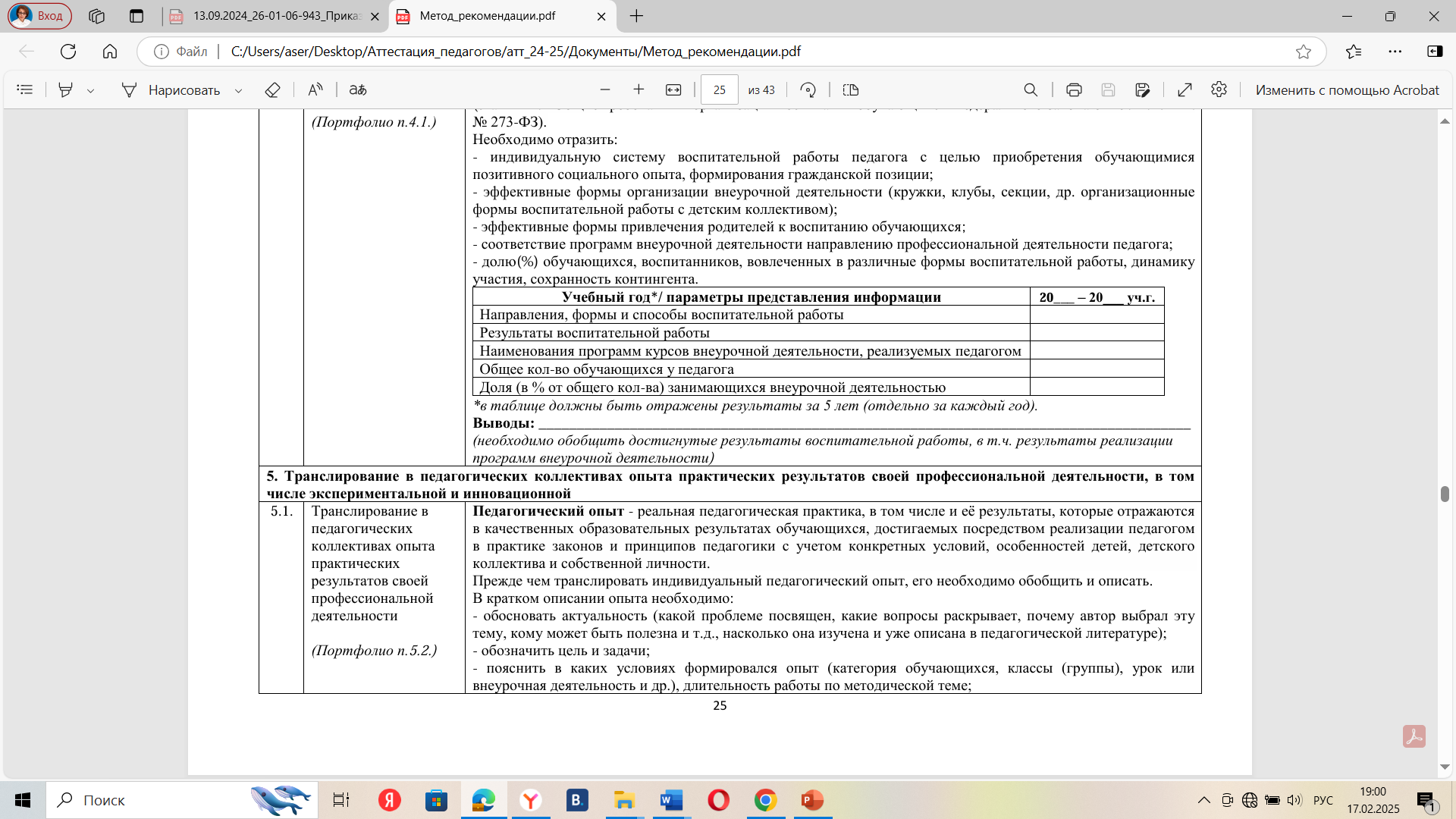 Раздел 4. Результаты воспитательной работы с обучающимися
4.1. Результаты воспитательной работы с обучающимися

Правильно: планы и программы воспитательной работы с обучающимися, программы внеурочной деятельности, программы дополнительного образования, мероприятия с родителями, отчет отражает системный характер воспитательной работы, результаты воспитательной работы и др.
Неправильно: приказы о сопровождении детей на мероприятия, фото, справки с перечислением действий и т.п.
Раздел 5. Методическая работа и трансляция педагогического опыта
5.1. Активное участие в работе методических объединений педагогических работников организаций, проблемных групп, временных творческих коллективов и др.
Активное участие в работе методических объединений педагогических работников организации – это неоднократное деятельное, продуктивное участие педагога в работе методических объединений (совместная с коллегами деятельность, направленная на профессиональное развитие и саморазвитие педагогов, на совершенствование методов обучения и воспитания, на повышение качества образовательных результатов обучающихся). 
Методическая работа – это вид педагогической деятельности, основанный на достижениях науки и педагогического опыта, система взаимосвязанных мер, направленных на развитие и саморазвитие творческого потенциала педагога, его профессионального мастерства, а в результате – на рост уровня обученности, развитости и воспитанности учащихся учреждений образования.
Раздел 5. Методическая работа и трансляция педагогического опыта
5.1. Активное участие в работе методических объединений педагогических работников организаций, проблемных групп, временных творческих коллективов и др.
Краткое описание: 
участие в методической работе ОО; 
участие в методической работе городского/муниципального округа Пермского края (далее – округа); 
участие в методической работе на региональном уровне (например, в региональном методическом активе, в региональных рабочих группах, др.) 
руководство методическим объединением педагогических работников ОО, округа (при наличии); 
руководство педагогической практической подготовкой студентов (при наличии). 
Необходимо отразить: 
личный вклад в методическую работу ОО, округа, региона; 
систематичность, активность и продуктивность участия в методической работе ОО, округа, региона; 
взаимосвязь содержания работы в методических объединениях и методической темы педагога.
Раздел 5. Методическая работа и трансляция педагогического опыта
5.1. Активное участие в работе методических объединений педагогических работников организаций, проблемных групп, временных творческих коллективов и др.
Правильно: справки, копии приказов, планы и отчеты о работе, содержательная аналитическая справка о работе педагога в педагогическом объединении, вклад в его деятельность, текст выступления и т.п.; информация о руководстве педагогической практикой, наставничестве и т.п.
Неправильно: отсутствие подтверждающих содержательных документов (только приказы, информационные справки), пассивное участие (методическое объединение и т.п. – деятельность не отражена), участие в вебинарах, семинарах, конференциях, конкурсах, рабочие группы по подготовке отдельных мероприятий, например, юбилей школы и т.п.
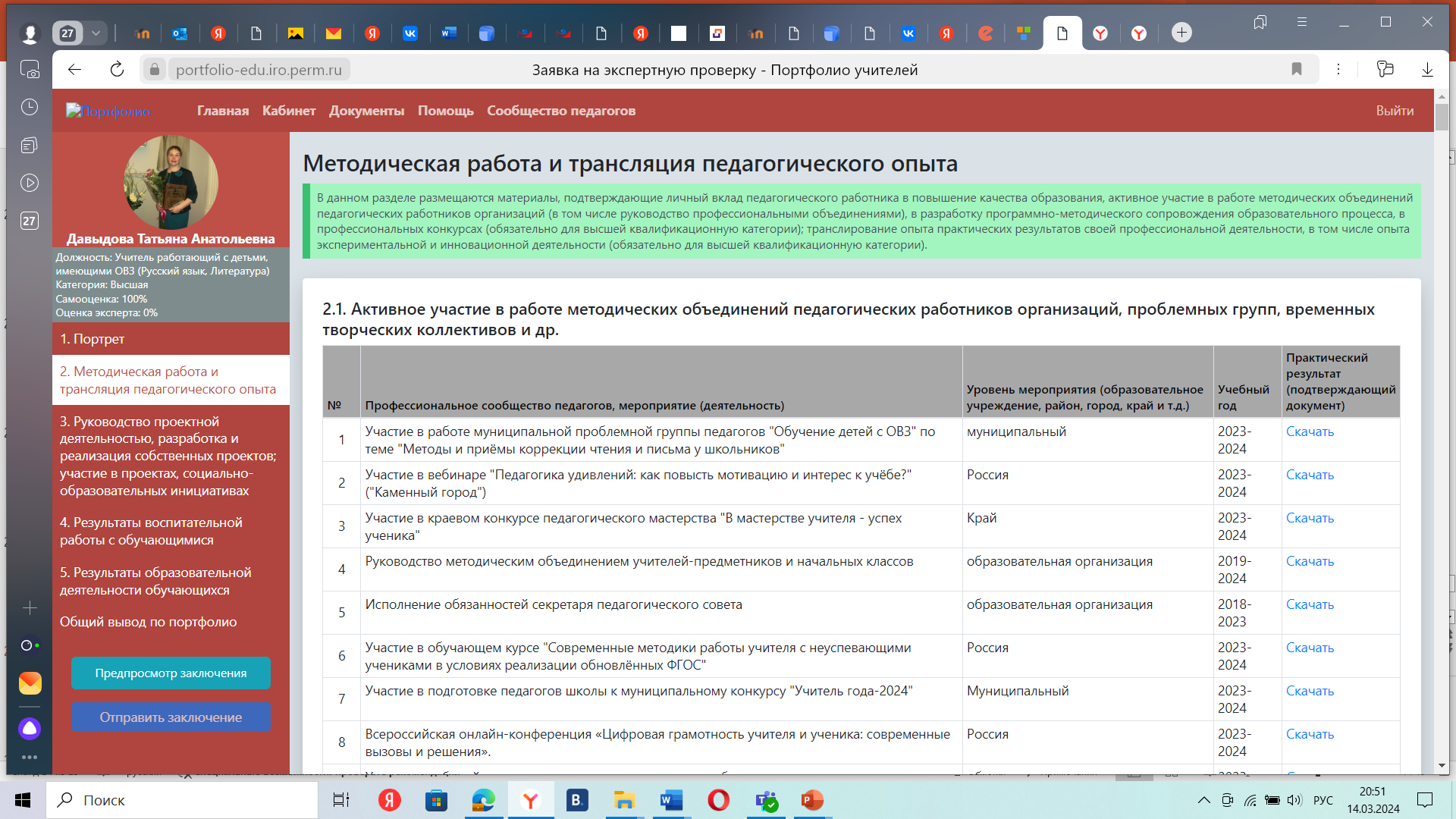 Раздел 5. Методическая работа и трансляция педагогического опыта
5.2. Транслирование в педагогических коллективах опыта практических результатов своей профессиональной деятельности
Педагогический опыт - реальная педагогическая практика, в том числе и её результаты, которые отражаются в качественных образовательных результатах обучающихся, достигаемых посредством реализации педагогом в практике законов и принципов педагогики с учетом конкретных условий, особенностей детей, детского коллектива и собственной личности. 
Прежде чем транслировать индивидуальный педагогический опыт, его необходимо обобщить и описать. В кратком описании опыта необходимо: 
обосновать актуальность (какой проблеме посвящен, какие вопросы раскрывает, почему автор выбрал эту тему, кому может быть полезна и т.д., насколько она изучена и уже описана в педагогической литературе); 
обозначить цель и задачи; 
пояснить в каких условиях формировался опыт (категория обучающихся, классы (группы), урок или внеурочная деятельность и др.), длительность работы по методической теме;
отметить ведущую идею и суть опыта; - указать результат работы, к каким выводам пришёл автор в соответствии с поставленной целью и решаемыми задачами; - перечислить рекомендации (предложения) по внедрению опыта в практику коллег. - назвать информационные источники (не менее 3).
Раздел 5. Методическая работа и трансляция педагогического опыта
Раздел 5. Методическая работа и трансляция педагогического опыта
5.2. Транслирование в педагогических коллективах опыта практических результатов своей профессиональной деятельности

Правильно: программы, публикации, сценарии уроков и мероприятий, тексты публикаций, содержательные отзывы, аналитические справки, перечень мероприятий, заверенный руководителем, технологические карты и др. Содержательные материалы обязательны!
Неправильно: сертификаты, справки, ссылки на публикации (не открываются), свидетельства о публикациях, публикации в газетах и т.п., информация о выступлениях на родительских собраниях, проведение мастер-классов для обучающихся, о публикациях на Интернет-порталах, созданных для получения прибыли без экспертной оценки практической значимости педагогического опыта.  
Отсутствие содержательных материалов!
Раздел 5. Методическая работа и трансляция педагогического опыта
5.3. Экспертная деятельность педагога (работа в качестве эксперта, члена жюри конкурсов, олимпиад, соревнований; рецензирование и др.)
Экспертиза – аналитическая процедура, направленная на получение аргументированного представления о состоянии результата (целостного объекта) образовательной деятельности. 
Педагогическая экспертиза — совокупность процедур, необходимых для получения индивидуального или коллективного мнения в форме экспертного суждения (или оценки) о педагогическом объекте, явлении, процессе. 
Информация о фактах экспертной деятельности педагога: 
работа в краевой предметной комиссии по проверке заданий ЕГЭ; 
работа в краевой предметной комиссии по проверке заданий ОГЭ; 
работа в жюри муниципального и/или регионального этапов Всероссийской олимпиады школьников; 
работа в жюри муниципального и/или регионального этапов конкурсов, фестивалей, чемпионатов различного уровня; 
работа в жюри муниципального и/или регионального этапов олимпиады школьников по психологии, научно-практических конференций по психологии (для должности «педагог-психолог»); 
работа в аттестационной комиссии ОО; 
работа в аттестационной комиссии Министерства образования и науки Пермского края;
Раздел 5. Методическая работа и трансляция педагогического опыта
5.3. Экспертная деятельность педагога (работа в качестве эксперта, члена жюри конкурсов, олимпиад, соревнований; рецензирование и др.)
Информация о фактах экспертной деятельности педагога: 
8. работа в экспертной группе по оценке аттестационных материалов педагогических работников на квалификационную категорию (первую, высшую, педагог-методист, педагог-наставник); 
9. работа в составе психолого-педагогического консилиума ОО; 
10. работа в составе территориальных психолого-педагогических комиссий; 
11. работа в жюри конкурсов профессионального мастерства; 
12. анализ посещенных уроков/занятий педагогических работников ОО, округа; 
13. рецензирование выпускных квалификационных работ студентов, обучающихся по образовательным программам среднего профессионального образования и/или образовательным программам высшего образования; 
14. прочие факты экспертной деятельности (жюри конкурсов, олимпиад, соревнований, ученических конференций, судейство спортивных соревнований (для педагогов, реализующих программы спортивной направленности), другие виды экспертной деятельности (в соответствии с профилем деятельности аттестуемого). Каждый факт экспертной деятельности должен иметь документальное подтверждение.
Раздел 5. Методическая работа и трансляция педагогического опыта
5.3. Экспертная деятельность педагога (работа в качестве эксперта, члена жюри конкурсов, олимпиад, соревнований; рецензирование и др.)
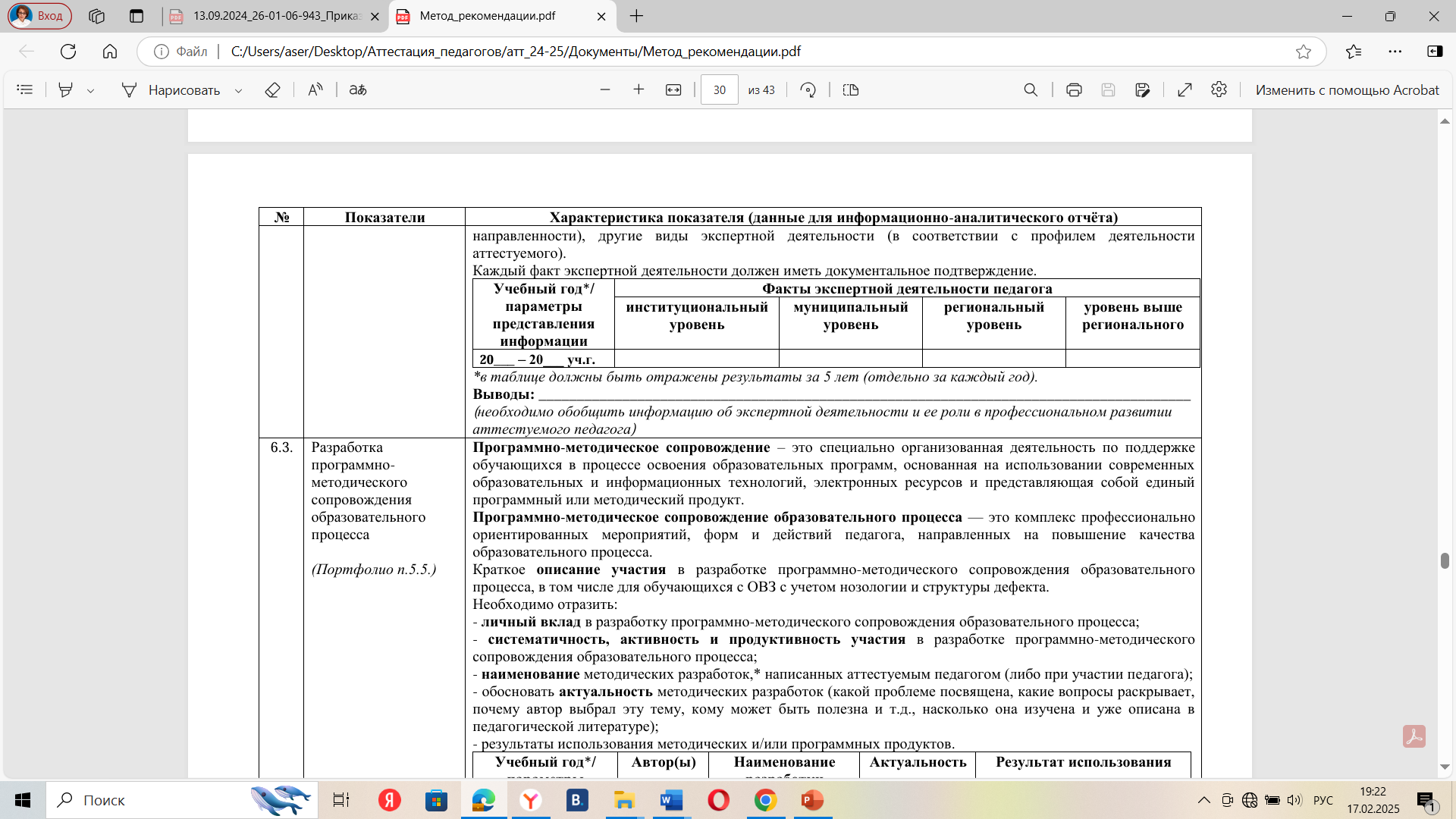 Раздел 5. Методическая работа и трансляция педагогического опыта
5.3. Экспертная деятельность педагога (работа в качестве эксперта, члена жюри конкурсов, олимпиад, соревнований; рецензирование и др.)
Правильно: приказы, справки, благодарственные письма, Положения о мероприятиях и т.п. Уровень мероприятия – повышение оценки в зависимости от уровня.
Неправильно: мероприятия, не относящиеся к образовательной деятельности или входящие в прямые должностные обязанности, например, экзамен у ребенка, находящегося на индивидуальном обучении, и т.п.
Раздел 5. Методическая работа и трансляция педагогического опыта
5.3. Экспертная деятельность педагога (работа в качестве эксперта, члена жюри конкурсов, олимпиад, соревнований; рецензирование и др.)
Правильно: приказы, справки, благодарственные письма, Положения о мероприятиях и т.п. Экспертная деятельность должна касаться работы в жюри детских и профессиональных, включая методические, конкурсах. Уровень мероприятия – повышение оценки в зависимости от уровня.
Неправильно: мероприятия, не относящиеся к образовательной деятельности или входящие в прямые должностные обязанности, например, экзамен у ребенка, находящегося на индивидуальном обучении, и т.п.
Раздел 5. Методическая работа и трансляция педагогического опыта
5.4. Результаты участия в конкурсах профессионального мастерства (для высшей категории)
Конкурсы профессионального мастерства – это испытание на определение уровня профессионализма и одно из средств повышения профессионализма педагогов. Информация об участии педагога в профессиональных конкурсах и результативности участия в них. 
НЕ рассматривается информация об участии педагога в имитационных конкурсах на Интернет-порталах за денежные средства без прохождения конкурсных испытаний.
Раздел 5. Методическая работа и трансляция педагогического опыта
5.4. Результаты участия в конкурсах профессионального мастерства (для высшей категории)
Информация об участии педагога в предметных, метапредметных педагогических олимпиадах и результативности участия в них. 
Олимпиадах, организуемых в Пермском крае: 
международная олимпиада «ПРОФИ-край» (организатор ВШЭ); 
краевые олимпиады для учителей начальных классов, немецкого языка, молодых учителей математики и др. (организатор ПГГПУ); 
краевая метапредметная педагогическая олимпиада (организатор РИНО ПГНИУ); 
мониторинг предметных и метапредметных компетенций для учителей-предметников общеобразовательных организаций г. Перми (организатор департамент образования администрации г.Перми); 
оценка профессиональных компетенций (организатор Центр оценки профессионального мастерства и квалификации педагогов); 
другие педагогические олимпиады, организуемые в Пермском крае, помимо перечисленных выше. 
Олимпиадах, организуемых на всероссийском уровне или в других субъектах РФ (помимо Пермского края). 
НЕ рассматривается информация об участии педагога в олимпиадах, тестированиях на Интернет-порталах за денежные средства.
Раздел 5. Методическая работа и трансляция педагогического опыта
5.5. Экспериментальная и инновационная деятельность педагога, в т.ч. разработка программно-методического сопровождения образовательного процесса (для высшей категории)
- Экспериментальная и инновационная деятельность педагога:
- Разработка программно-методического сопровождения образовательного процесса
Раздел 5. Методическая работа и трансляция педагогического опыта
5.5. Экспериментальная и инновационная деятельность педагога, в т.ч. разработка программно-методического сопровождения образовательного процесса (для высшей категории)
Экспериментальная и инновационная деятельность педагога:
При определении экспериментальной и инновационной деятельности за основу приняты определения, изложенные в 20 статье Федерального Закона РФ от 29.12.2012 г. № 273-ФЗ (ред. от 22.06.2024) «Об образовании в Российской Федерации». 
Экспериментальная деятельность направлена на разработку, апробацию и внедрение новых образовательных программ, образовательных технологий (их элементов), образовательных ресурсов, новых методических инструментов и осуществляется в форме экспериментов, порядок и условия, проведения которых определяются локальным актом организации. 
Инновационная деятельность ориентирована на разработку, апробацию и внедрение новых учебников и разработанных в комплекте с ними учебных пособий, на совершенствование учебно-методического обеспечения образовательной деятельности обучающихся и осуществляется в форме реализации инновационных проектов (программ), порядок и условия, проведения которых определяются локальным актом организации.
Раздел 5. Методическая работа и трансляция педагогического опыта
5.5. Экспериментальная и инновационная деятельность педагога, в т.ч. разработка программно-методического сопровождения образовательного процесса (для высшей категории)
Информация о направлениях экспериментальной и инновационной деятельности педагога, о транслировании индивидуального педагогического опыта экспериментальной и инновационной деятельности. 
Необходимо указать: 
направление (тему) экспериментальной и инновационной деятельности; 
личный вклад в экспериментальную и инновационную деятельность (апробация, внедрение, разработка): 
разработка и реализация собственных экспериментов, инновационных проектов; 
участие в экспериментах и инновационных проектах в составе группы педагогов ОО; - участие в работе апробационных, экспериментальных, инновационных, стажировочных площадок муниципального/регионального уровня. 
3. результативность экспериментальной и инновационной деятельности; 
4. транслирование опыта экспериментальной и инновационной деятельности:
Раздел 5. Методическая работа и трансляция педагогического опыта
5.5. Экспериментальная и инновационная деятельность педагога, в т.ч. разработка программно-методического сопровождения образовательного процесса (для высшей категории)
В кратком описании опыта экспериментальной и инновационной деятельности необходимо: 
обосновать актуальность (какой проблеме посвящена, какие вопросы раскрывает, почему автор выбрал эту тему, кому может быть полезна и т.д., насколько она изучена и уже описана в педагогической литературе); 
обозначить цель и задачи; 
пояснить условия проведения эксперимента и инновации (категория обучающихся, классы (группы), урок или внеурочная деятельность и др.), длительность работы в рамках экспериментальной и инновационной деятельности; 
отметить ведущую идею и суть инновационного опыта; 
указать результаты работы, к каким выводам пришёл автор в соответствии с поставленной целью и решаемыми задачами; 
перечислить рекомендации (предложения) по внедрению опыта в практику коллег. - назвать информационные источники (не менее 3). 
НЕ рассматривается информация о выступлениях на родительских собраниях, проведение мастер-классов для обучающихся, о публикациях на Интернет-порталах,
Раздел 5. Методическая работа и трансляция педагогического опыта
5.5. Экспериментальная и инновационная деятельность педагога, в т.ч. разработка программно-методического сопровождения образовательного процесса (для высшей категории). Экспериментальная и инновационная деятельность.
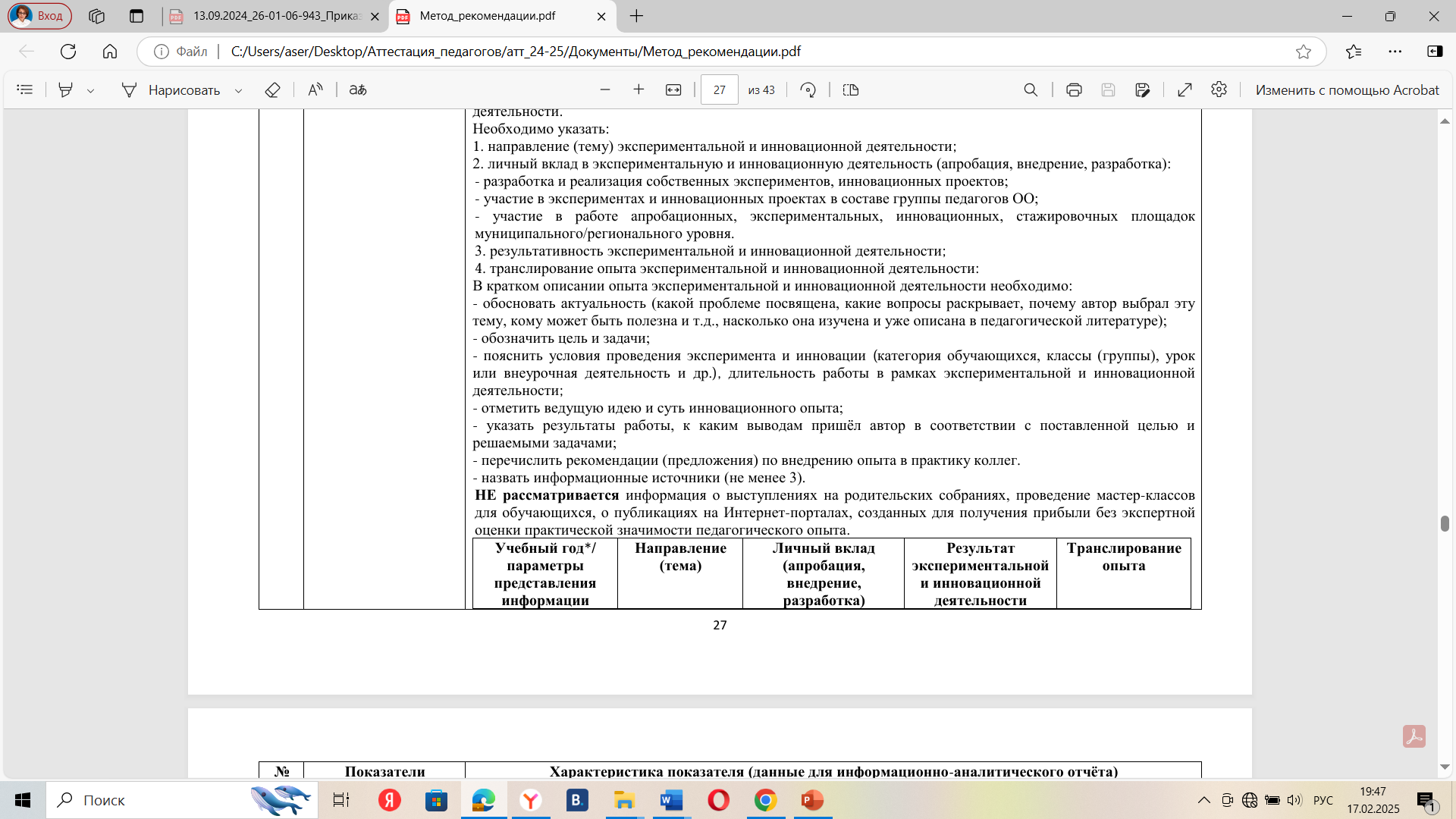 Раздел 5. Методическая работа и трансляция педагогического опыта
5.5. Экспериментальная и инновационная деятельность педагога, в т.ч. разработка программно-методического сопровождения образовательного процесса (для высшей категории)
Разработка программно-методического сопровождения образовательного процесса:
Программно-методическое сопровождение – это специально организованная деятельность по поддержке обучающихся в процессе освоения образовательных программ, основанная на использовании современных образовательных и информационных технологий, электронных ресурсов и представляющая собой единый программный или методический продукт. 
Программно-методическое сопровождение образовательного процесса — это комплекс профессионально ориентированных мероприятий, форм и действий педагога, направленных на повышение качества образовательного процесса. 
Краткое описание участия в разработке программно-методического сопровождения образовательного процесса, в том числе для обучающихся с ОВЗ с учетом нозологии и структуры дефекта. Необходимо отразить: 
личный вклад в разработку программно-методического сопровождения образовательного процесса; 
систематичность, активность и продуктивность участия в разработке программно-методического сопровождения образовательного процесса; 
наименование методических разработок,* написанных аттестуемым педагогом (либо при участии педагога); 
обосновать актуальность методических разработок (какой проблеме посвящена, какие вопросы раскрывает, почему автор выбрал эту тему, кому может быть полезна и т.д., насколько она изучена и уже описана в педагогической литературе); 
результаты использования методических и/или программных продуктов.
Методическая разработка – это издание, раскрывающее формы, средства, методы обучения, элементы современных педагогических технологий или сами технологии обучения и воспитания применительно к конкретной теме занятия, теме учебной программы, преподаванию программы в целом.
Раздел 5. Методическая работа и трансляция педагогического опыта
5.5. Экспериментальная и инновационная деятельность педагога, в т.ч. разработка программно-методического сопровождения образовательного процесса (для высшей категории)
Разработка программно-методического сопровождения образовательного процесса:
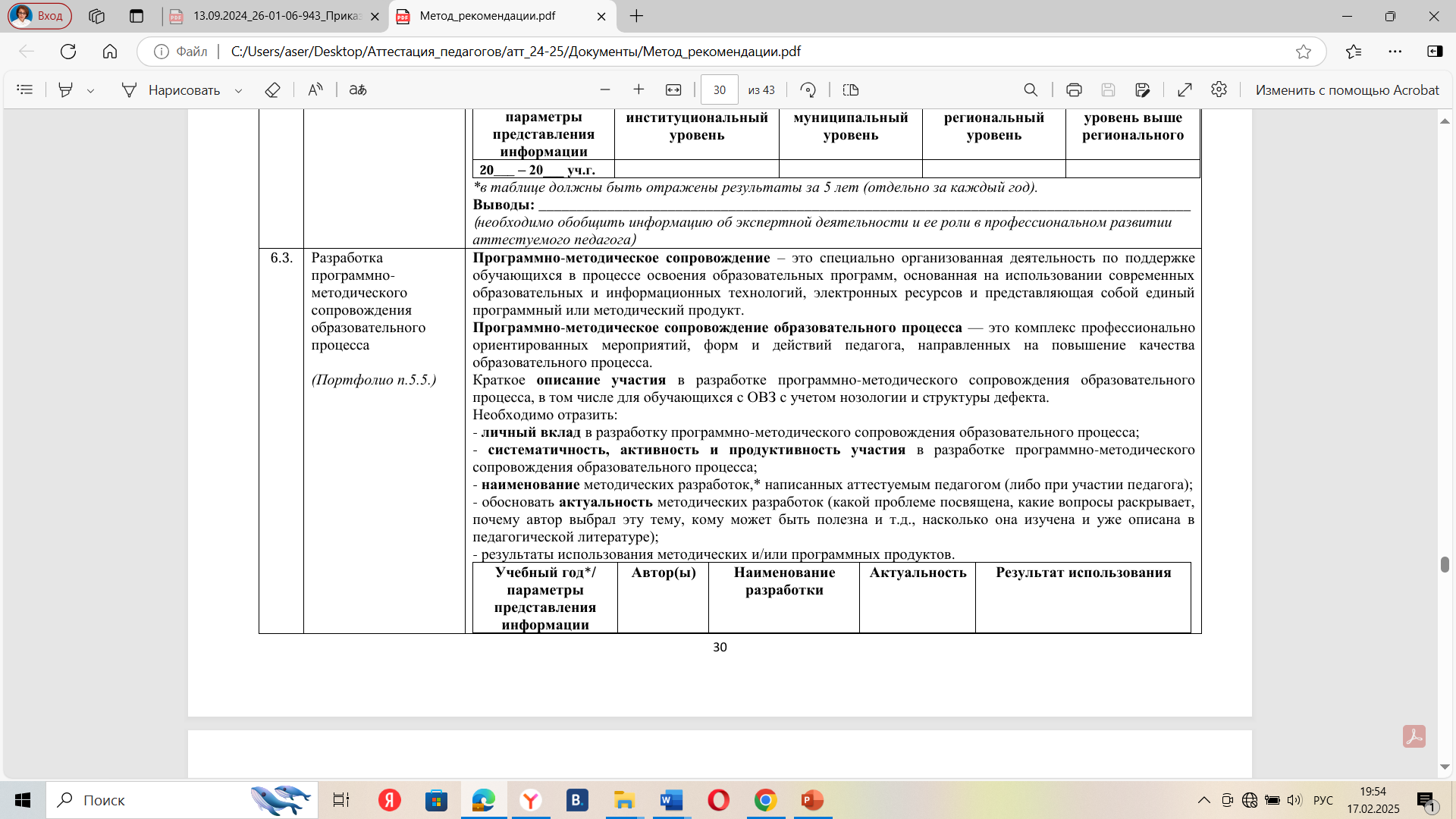 Раздел 5. Методическая работа и трансляция педагогического опыта
5.5. Экспериментальная и инновационная деятельность педагога, в т.ч. разработка программно-методического сопровождения образовательного процесса (для высшей категории)
Правильно: перечень методических разработок с обоснованием актуальности, представлением целей, задач, краткого содержания, результатов работы, заверенный руководителем образовательной организации, разработанные инновационные продукты, рецензии или отзывы на материалы с отражением инновационности продукта, справки, копии приказов (образовательная организация реализует ИОП, входит в Рабочую группу МОиН Пермского края, органов управления образования, является экспериментальной, инновационной площадкой разных уровней). 
Неправильно: справки, приказы, участие в различных комиссиях с перечислением действий без содержательного результата, участие в различных мероприятиях, инициированных отделами образования, министерством, где соискатель ничего своего не разрабатывал, только внедрял разработанное другими; чрезмерное количество инновационных продуктов
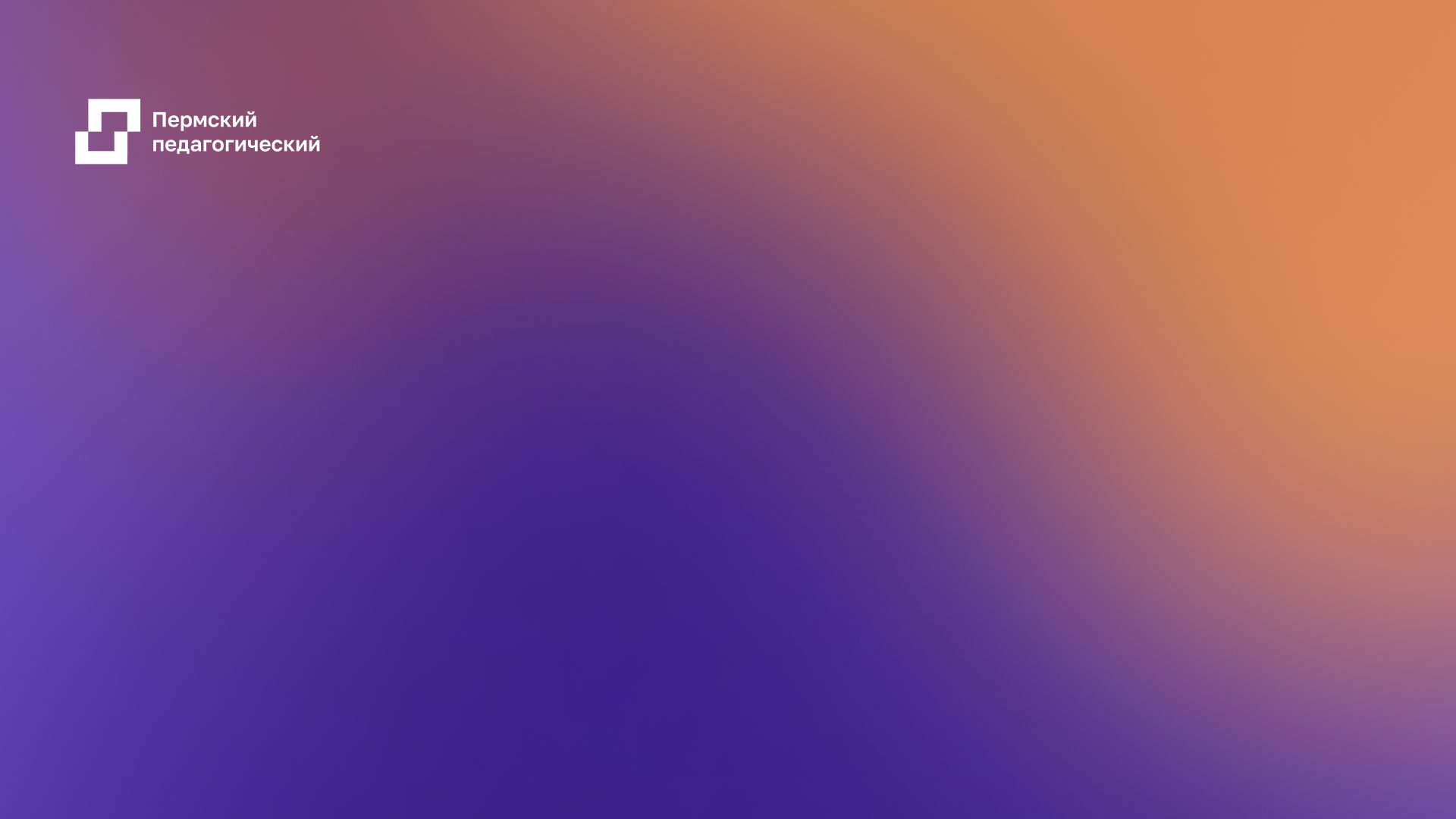 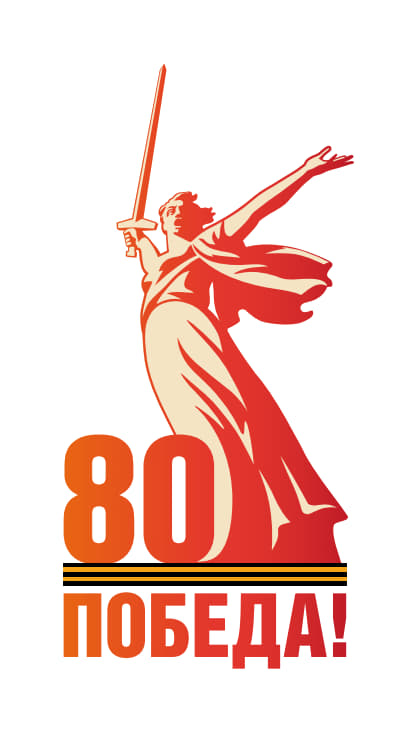 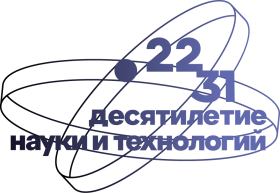 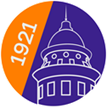 Проблемы аттестации педагогов, работающих с детьми с ОВЗ, на квалификационные категорииКраевой методический семинар
Ворошнина О.Р. voroshnina@pspu.ru
Наумов А.А. naumov_alan@bk.ru
20 февраля 2025 г.
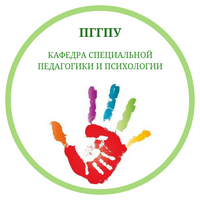